Kinetics Class #1
Objective:  Introduction to kinetics and equilibrium chemistry.  Four factors that affect the rate of chemical reactions.  

Take out reference tables please.
Some reactions are fast, like the very first one you saw on the first day.  Some are really fast, remember the synthesis of water?
hydrogen gas  +  oxygen gas   →   water  +  energy
Some reactions are fast, like the very first one you saw on the first day.  Some are really fast, remember the synthesis of water?
hydrogen gas  +  oxygen gas   →   water  +  energy
Some are slow, remember the decomposition of H2O2?  
2.  hydrogen peroxide   →  water  +  oxygen gas  +  energy
That second one was SO SLOW that it took a catalyst so we could watch it!3.  The catalyst was potassium iodide.       Write it in the equation where it belongs… Hydrogen peroxide                water + oxygen gas + E! 
4.  The CATALYST is not a reactant or product.
KI
5.  Kinetics is the part of chemistry that studies the      RATES of REACTION
5.  Kinetics is the part of chemistry that studies the      RATES of REACTION
 
6. We will again examine reactions that absorb energy    when they occur, the    ENDOTHERMIC REACTIONS
5.  Kinetics is the part of chemistry that studies the      RATES of REACTION
 
6. We will again examine reactions that absorb energy    when they occur, the    ENDOTHERMIC REACTIONS7. And their opposites, reactions that emit    energy as a product, called     EXOTHERMIC REACTIONS
One of the simplest reactions we know is the combustion of methane.  

CH4(G) + 2O2(G)  →  2H2O(G) + CO2(G)  + energy

We know a lot about this reaction, let’s start naming things:

8.  This reaction is _______________
One of the simplest reactions we know is the combustion of methane.  

CH4(G) + 2O2(G)  →  2H2O(G) + CO2(G)  + energy

We know a lot about this reaction, let’s start naming things:

8.  This reaction is COMBUSTION      It’s EXOTHERMIC, the heat is a PRODUCT
One of the simplest reactions we know is the combustion of methane.  

CH4(G) + 2O2(G)  →  2H2O(G) + CO2(G)  + energy

We know a lot about this reaction, let’s start naming things:

8.  This reaction is COMBUSTION      It’s EXOTHERMIC, the heat is a PRODUCT      The heat of reaction (ΔH) is on table I, is  –890.4 kJ/mole
One of the simplest reactions we know is the combustion of methane.  

CH4(G) + 2O2(G)  →  2H2O(G) + CO2(G)  + energy

We know a lot about this reaction, let’s start naming things:

8.  This reaction is COMBUSTION      It’s EXOTHERMIC, the heat is a PRODUCT      The heat of reaction (ΔH) is on table I, is  –890.4 kJ/mole9. The forward reaction is EXOTHERMIC        because energy is a PRODUCT.
One of the simplest reactions we know is the combustion of methane.  

CH4(G) + 2O2(G)  →  2H2O(G) + CO2(G)  + energy

10.  At the bottom of Table I it says that     “A minus sign (for ΔH) indicates an exothermic reaction.”
CH4(G) + 2O2(G)  →  2H2O(G) + CO2(G) + energy

11.  The mole ratio of this equation would be: 1 : 2 : 2 : 1
CH4(G) + 2O2(G)  →  2H2O(G) + CO2(G) + energy

11.  The mole ratio of this equation would be: 1 : 2 : 2 : 1

     The thermochemical mole ratio would be                  1 : 2 : 2 : 1 : 890.4 kJ
CH4(G) + 2O2(G)  →  2H2O(G) + CO2(G) + energy

12.  Why is this chemical        reaction irreversible?  In high school most chemical reactions are “irreversible” because the energy required to go backwards is just not available.  Once the heat comes out of this combustion, that energy is emitted to the Universe and won’t “come back”.  Also, heat will not make this go backwards, it would take electricity and catalysts to reverse this. It is reversible, but it can’t go backwards by itself.  Like that rock – it won’t go back up the hill by itself.
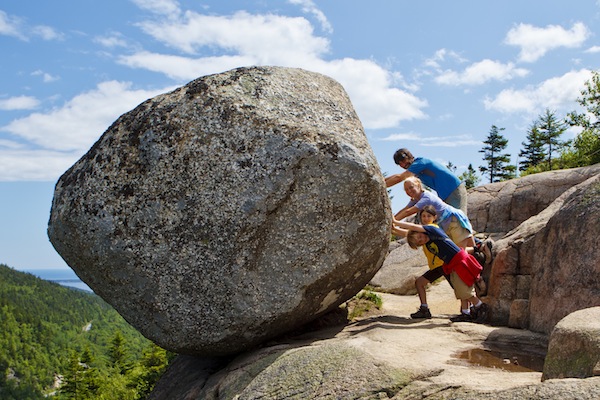 13
What is different here compared to the combustion of methane?  
2H2O(L)  +  energy  →  O2(G)  +  2H2(G)
14. Energy is a reactant,
What is different here compared to the combustion of methane?  
2H2O(L)  +  energy  →  O2(G)  +  2H2(G)
14. Energy is a reactant,        this reaction is endothermic    +ΔH           find it on table I now…
What is different here compared to the combustion of methane?  
2H2O(L)  +  energy  →  O2(G)  +  2H2(G)
14. Energy is a reactant,        this is endothermic    +ΔH           Wait… is it on table I?              What is happening here???
What is different here compared to the combustion of methane?  
2H2O(L)  +  energy  →  O2(G)  +  2H2(G)
14. Energy is a reactant,        this is endothermic    +ΔH
15.  Table I shows this…        2H2(G)  +   O2(G)   →  2H2O(L)  + -571.6 kJ                                                 It’s EXOTHERMIC! (?)
What is different here compared to the combustion of methane?  
2H2O(L)  +  energy  →  O2(G)  +  2H2(G)
This decomposition reaction is OPPOSITE, of table I where water is the product.  You are allowed to do this reverse a reaction, but if you do, you must reverse the sign for ΔH
2H2O(L)  +  energy  →  O2(G)  +  2H2(G)
17.  The decomposition of water, is reversed from table I, so the ΔH for this is +18.  For this decomp reaction:  ΔH = +571.6 kJ
2H2O(L)  +  energy  →  O2(G)  +  2H2(G)
19.  This reaction is the opposite from table I,         energy is a reactant
       This reaction is endothermic,  +ΔH
From table I, exo, written here exactly as on table I
Table I shows the synthesis as endothermic.  This is OPPOSITE
H2O
H2O
Table I shows the synthesis as exothermic.  This is OPPOSITE
H2O
H2O
Table I shows this but it is NOT a reaction.  Here ΔH is theHeat of SOLUTION
Table I shows the synthesis of ammonia as exothermic, this is the opposite.
H2O
Let’s change gears.  Do you know how to drive a car?
                                             Safely, and not too fast?



    Or is this     more your speed?
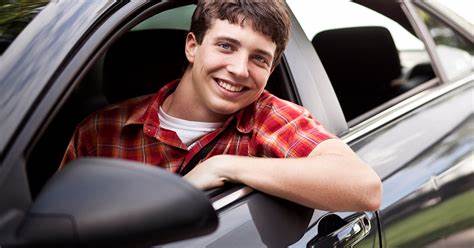 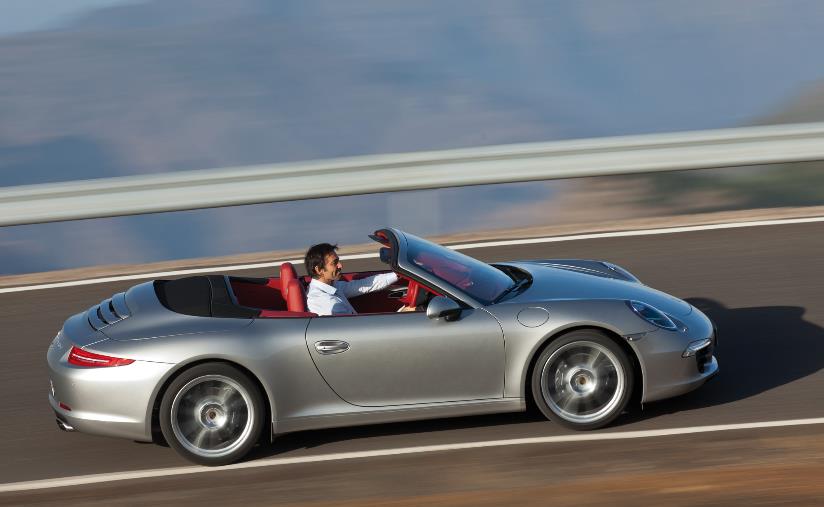 To drive from Vestal to Johnson City High School it’s about 8 miles.  That should take about 20 minutes.
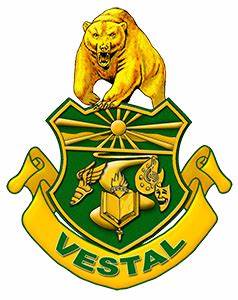 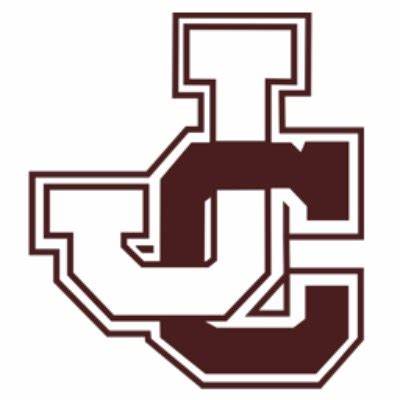 It you drive fast, getting there in just 10 minutes…
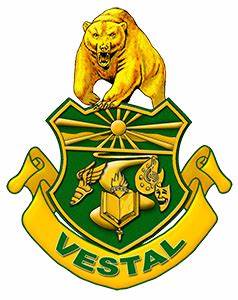 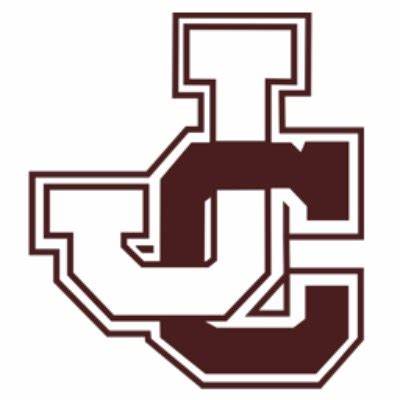 It you drive fast, getting there in just 5 minutes…
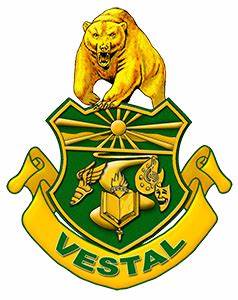 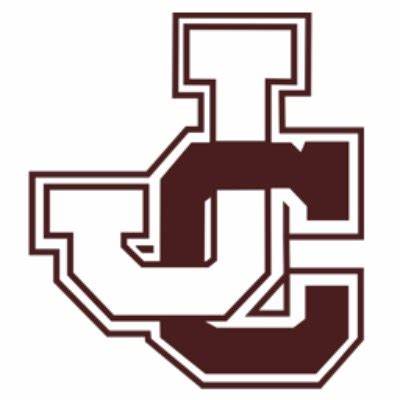 27.  Time and rate are connected, but they are NOT THE SAME THING.
What is rate of reaction?  
   TIME IS HOW LONG IT TAKES     to complete a chemical reaction,     usually measured in seconds.  
  Rate is different.  We will need this formula in the kinetics Clock Lab soon.  Don’t forget this! 
 30.  Time ≠ rate.  Not in driving, or in chemistry.
These factors affect the rate of a reaction 

32.   Increase in Temperature        hotter usually means the reaction will happen faster
33.  Increase reactant surface area        which allows the reactants to react faster
34.   Increase the concentration of the reactants         more stuff, more chance for a reaction to happen
35.   Adding a catalyst
These factors affect the rate of a reaction 

36.   Increase in Temperature        causes MORE COLLISIONS between the particles. 
37.  Increase reactant surface area        causes MORE COLLISIONS between the particles.
38.   Increase the concentration of the reactants         causes MORE COLLISIONS between the particles.
39.   Adding a catalyst
Catalysts have no affect on the collisions of particles, but they still speed up chemical reactions.  
How they work will have to wait until tomorrow.
Kinetics Class #2

Objective:  Potential Energy Diagramsare the graphs that show the flow of energy through chemical reactions.  They come in 2 flavors, exothermic and endothermic.
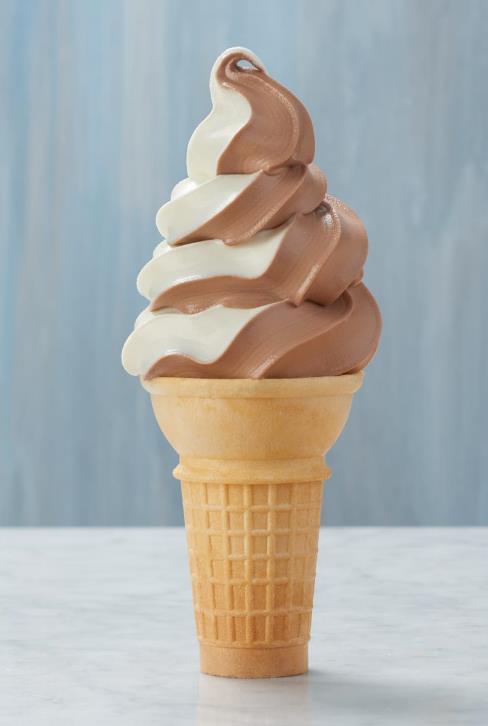 40.  The Law of Conservation of Energy
Energy cannot be created or destroyed in a chemical reaction or a physical change, but it can be transferred.
41.  Potential energy diagrams       show the flow of energy in a chemical reaction,       from start to finish.
42.  Draw the potential energy diagram showing the combustion of CH4
Potential energy diagram for combustion of methane
Potential Energy
kJ/mole
0 kJ
Time zero
The time of the reaction
End of reaction
The reactants, in this case methane and oxygen, have some potential to explode.  This “energy” is known, but we don’t know it in high school chem.
Potential energy diagram for combustion of methane
Potential Energy
kJ/mole
0 kJ
Time zero
The time of the reaction
End of reaction
You can carry around your methane and oxygen all day relatively safely.  As long as you don’t add some heat, the explosion won’t happen.  To react, the particles need to collide with sufficient energy and proper orientation.  They don’t have that yet.
Potential energy diagram for combustion of methane
Potential Energy
kJ/mole
0 kJ
Time zero
The time of the reaction
End of reaction
If we begin to warm the reactants up (with some heat) this is what happens…
Dangerous, but no kaboom yet…
Potential energy diagram for combustion of methane
Potential Energy
kJ/mole
0 kJ
Time zero
The time of the reaction
End of reaction
Here we are literally at the “point of no return” – the TOP.  Here the reaction can’t help but to go forward.  It’s like being at the very top of the roller coaster as it crests the top of the first big hill!
Potential energy diagram for combustion of methane
Potential Energy
kJ/mole
0 kJ
Time zero
The time of the reaction
End of reaction
At this point the kaboom has started, we’ve ADDED the activation energy to START the reaction, and the reaction has “paid back” this start up energy.  We’re back to where we started from an energy point of view, but, we’re not able to stop yet.
Potential energy diagram for combustion of methane
Potential Energy
kJ/mole
AE
0 kJ
Time zero
The time of the reaction
End of reaction
The kaboom keeps happening, the reaction releases all the heat it has to.  The products form and they are dull, dull, dull (from an energy point of view).
Potential energy diagram for combustion of methane
Potential Energy
kJ/mole
AE
0 kJ
Time zero
The time of the reaction
End of reaction
The products, water & CO2 are mostly unreactive.  They have low potential energy.  The reactants had a much greater potential energy.         The difference between the PE reactants and PE products  = ΔH.       The ΔH is NEGATIVE because this is EXOTHERMIC.
Potential energy diagram for combustion of methane
Potential Energy
kJ/mole
AE
reactants
-ΔH
products
0 kJ
Time zero
The time of the reaction
End of reaction
Potential energy diagram for combustion of methane
Potential Energy
kJ/mole
AE
reactants
-ΔH
products
0 kJ
Time  zero
End of reaction
The time of the reaction
47.  Draw the potential energy diagram for         the synthesis of C2H2(G)    (look for that on table I now)
Potential energy diagram for formation of C2H2(G)
PE
kJ/mole
Time of reaction
47.  Draw the potential energy diagram for         the synthesis of C2H2(G)         (this is endothermic)
Potential energy diagram for formation of C2H2(G)
PE Products
AE activation energy
ΔH = +227.4 kJ/mole
PE
kJ/mole
PE Reactants
Time of reaction
48.  The green dot on the top of the hill is the ACTIVATED COMPLEX.            The reactants have come apart but haven’t formed into products yet.
49.  Draw the potential energy diagram for the solvation of sodium hydroxide  
NaOH(S)                 Na+1(AQ)  +  OH-1(AQ)  +  – 44.51 kJ
sodium hydroxide dissolving into water
water
Potential energy 
kJ/mole
Time of the reaction…
49.  Draw the potential energy diagram for the solvation of sodium hydroxide   
NaOH(S)                 Na+1(AQ)  +  OH-1(AQ)  +  – 44.51 kJ
sodium hydroxide dissolving into water
water
Represents the activation complexThe transition between R & P
Potential energy 
kJ/mole
AE
reactants
Time of the reaction…
49.  Draw the potential energy diagram for the solvation of sodium hydroxide   
NaOH(S)                 Na+1(AQ)  +  OH-1(AQ)  +  – 44.51 kJ
sodium hydroxide dissolving into water
water
50.  This energy is the HEAT of SOLUTION, not heat of reaction.
activation complex
Potential energy 
kJ/mole
AE
reactants
-ΔH
We don’t know the actual levels, but we know that this difference is 44.51 kJ/mole
products
Time of the reaction…
56.  Draw the potential energy diagram for the synthesis of aluminum oxide.        Label the reactants, products, AE, AC, ΔH.  Graph needs axis labels, and a title.
4Al(S)  +  3O2(G)  →  2Al2O3(S)  + 3351 kJ
PEkJ/mole
Time of the reaction
56.  Draw the potential energy diagram for the synthesis of aluminum oxide.        Label the reactants, products, AE, AC, ΔH.  Graph needs axis labels, and a title.
4Al(S)  +  3O2(G)  →  2Al2O3(S)  + 3351 kJ
AC
Al + O2
AE
PEkJ/mole
-ΔH
Al2O3
Time of the reaction
57.  Draw the PE diagram for the solvation of sodium chloride.
       NaCl +  energy         Na+1  +  Cl-1                                                                                        ΔH = +3.88 kJ/mole
Go!
water
57.  Draw the PE diagram for the solvation of sodium chloride.
       NaCl +  energy         Na+1  +  Cl-1
water
Table salt dissolves in water,   ΔH = +3.88 kJ/mole
PEkJ/mole
Time of reaction
57.  Draw the PE diagram for the solvation of sodium chloride.
       NaCl +  energy         Na+1  +  Cl-1
water
Table salt dissolves in water,   ΔH = +3.88 kJ/mole
Ions in solution
PEkJ/mole
+ΔH
AE
salt
Time of reaction
58.  Draw the PE diagram for the combustion of propane.Indicate the PE of reactants, products, AE, AC, ΔH, and a title.
PE diagram for the combustion of propane  ΔH = -2219.2 kJ/mole
P E
kJ/mole
Reaction time
58.  Draw the PE diagram for the combustion of propane.Indicate the PE of reactants, products, AE, AC, ΔH, and a title.
PE diagram for the combustion of propane  ΔH = -2219.2 kJ/mole
Activated complex
loose atoms of C + H + O
P E
kJ/mole
AE
C3H8 + O2
-ΔH
CO2 + H2O
Reaction time
Kinetics Class #3
The affect of catalysts on chemical reactions
Draw the PE diagram for 59.  The combustion of glucose        and for The synthesis of HI gas.  
Make 2 graphs, label PE of reactants and products, AE, AC, and ΔH (+ or -), and a title,  with labels for the X and Y axis.

This should only take 2 minutes!  Click ahead now
59.
Exothermic on left                           Endothermic on right
Synthesis of HI gasΔH = +53.0 kJ/mole
Combustion of glucoseΔH = -2804 kJ/mole
PE
kJ/mole
PE
kJ/mole
time
time
59.
Exothermic on left                           Endothermic on right
Synthesis of HI gasΔH = +53.0 kJ/mole
Combustion of glucoseΔH = -2804 kJ/mole
AC
PE
kJ/mole
PE
kJ/mole
R
AE
-ΔH
P
time
time
59.
Exothermic on left                           Endothermic on right
Synthesis of HI gasΔH = +53.0 kJ/mole
Combustion of glucoseΔH = -2804 kJ/mole
AC
AC
PE
kJ/mole
PE
kJ/mole
P
R
AE
R
AE
+ΔH
-ΔH
P
time
time
60.  What is a Catalyst?
60.  What is a Catalyst?    
A substance that speeds up a chemical reaction without changing the reaction in any other way.
60.  What is a Catalyst?    
A substance that speeds up a chemical reaction without changing the reaction in any other way.  It doesn’t get used up, it doesn’t alter the amount of energy absorbed or released.  
 Catalysts lower the activation energy required to start a reaction, because Catalysts provide an alternate chemical pathway for the reaction.
61.  Indicate WHAT HAPPENS IF YOU ADD A CATALYST      TO THESE REACTIONS?
Exothermic on left                    Endothermic on right
Synthesis of HI gasΔH = +53.0 kJ/mole
Combustion of glucoseΔH = -2804 kJ/mole
AC
AC
PE
kJ/mole
PE
kJ/mole
P
R
AE
R
AE
+ΔH
-ΔH
P
time
time
61.  Indicate WHAT HAPPENS IF YOU ADD A CATALYST      TO THESE REACTIONS?
Exothermic on left                    Endothermic on right
Synthesis of HI gasΔH = +53.0 kJ/mole
Combustion of glucoseΔH = -2804 kJ/mole
AC
AC
PE
kJ/mole
PE
kJ/mole
P
R
AE
R
AE
+ΔH
-ΔH
P
time
time
62.  Catalysts DO NOT change the number of collisions. Catalysts are said to work in 2 different ways….
62.  Catalysts DO NOT change the number of collisions. Catalysts are said to work in 2 different ways…
63.  Catalysts      lower the activation energy       of a reaction.  This lets the reaction start in a less energetic way, so it can happen quicker than normal.  Once it starts, it moves right along.
64.  Catalysts provide        “an alternate pathway”         for the reaction to proceed.           This lets this reaction happen quicker.  (Like a shortcut).
65.  Draw this demo titled:  “Catalysts speed up the rate of a chemical reaction.”

   2H2O2                       2H2O  +  O2  +  ENERGY   (exothermic)
KI
+ KI
Catalyst
H2O2 solution
The same reaction will happen at left, just MUCH SLOWER!
65.  Draw this demo titled:  “Catalysts speed up the rate of a chemical reaction.”

   2H2O2                       2H2O  +  O2  +  ENERGY   (exothermic)
KI
LIKE WOW!
Meh
+ KI
Catalyst
H2O2 solution
Both reactions are exactly the same, except for speed.
Kinetics Class #4

Objective: Describing chemical reactions that are in dynamic equilibrium; learning how to “push” them forward, or reverse using LeChatelier's Principle.
August 7, 1974

Phillipe Petit decides it’s his day.

He chooses to set up a high wire between the Twin Towers in NYC, and then to walk across this wire for about an hour.  

Here he is, warming up.
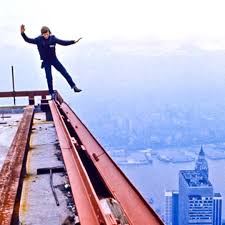 That little black smudge is him on the wire, between the two buildings.  

I’ve been on the one to the left a bunch of times.  It was an amazing view.  

The black specks on the ground are small clumps of people walking to work.
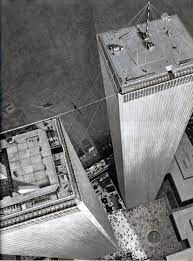 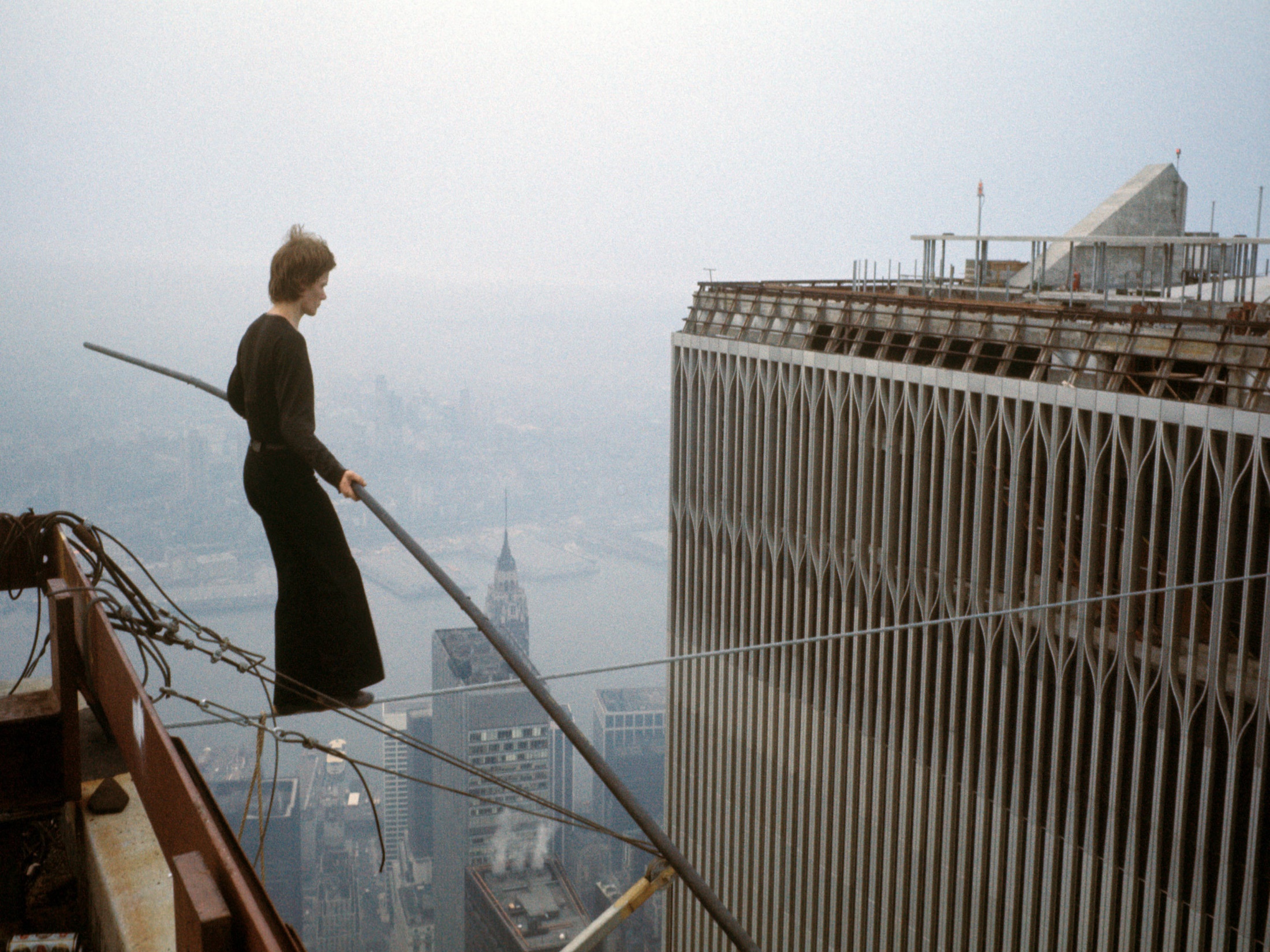 Phillipe sat, and also layed down on the wire during his show.  Note, there is no net.  
He once said:  “I see three oranges, and I have to juggle. I see two towers, and I have to walk.”
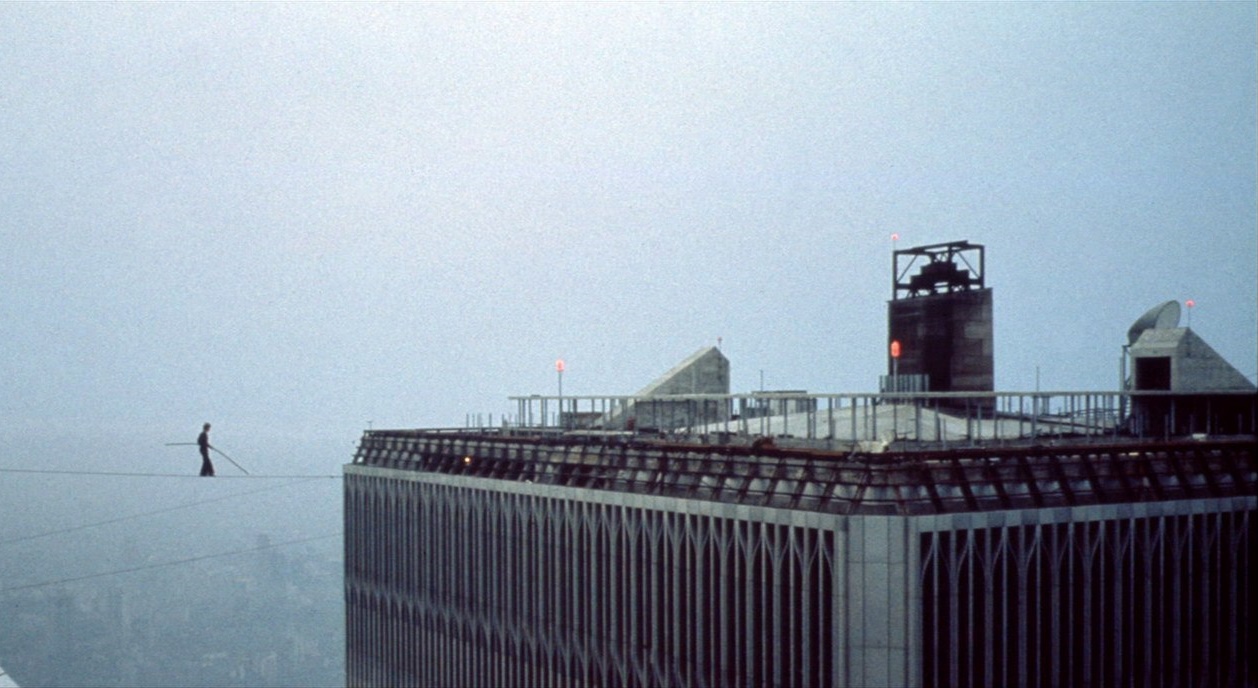 Monsieur Petit, is arrested for trespassing and disorderly conduct.  











Charges were dropped after he promised a judge that he’d teach kids to walk a wire in Central Park.
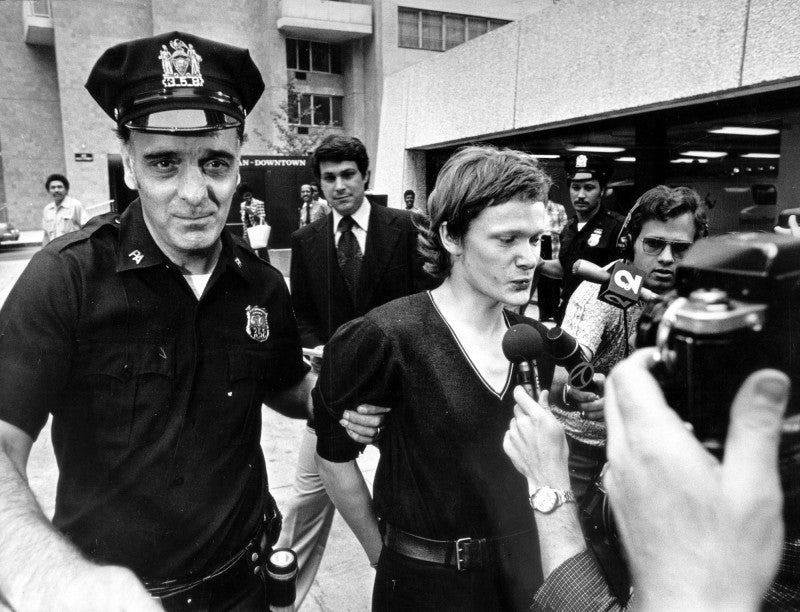 In some ways, a dynamic equilibrium is what Phillipe Petit was in while on that wire.  No matter the stresses, he could not FALL OFF that wire.

Winds from the helicopters blew against him, so he twisted and adjusted his long pole, to keep his balance.  

No matter the stress, wind from the left, less wind from the right, whatever, he bent and did what ever was needed to stay alive. 

He had to accommodate all stress and change is stance, and get into a new balance, he kept his equilibrium.
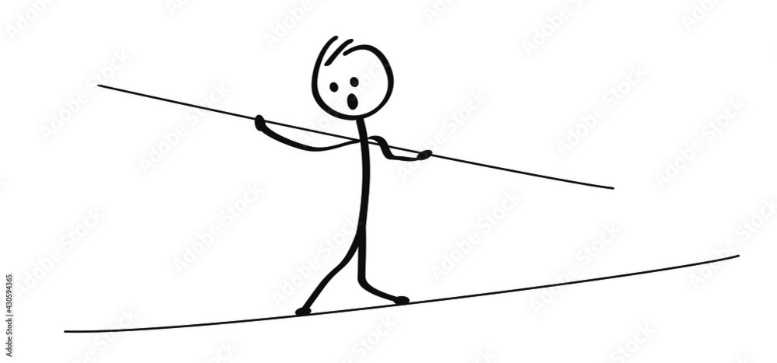 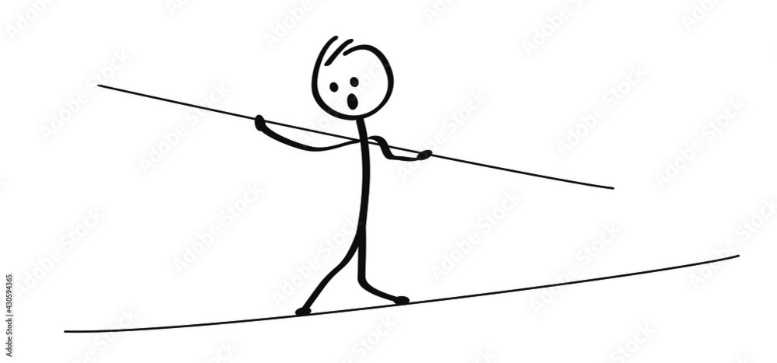 66.  Most chemical reactions are “one way”, meaning that once they happen, they are done.  Spontaneous reversals in chemistry are not common, because most reactions are without enough energy to go the other way.
67.  Some reactions are reversible because their energy       requirements are much LOWER in both directions.    
68.  The ∆H is very low in BOTH directions.  

69.  One of the most important chemical reactions that is reversible, is the simultaneous       synthesis and decomposition of ammonia shown below…
N2(G) + 3H2(G)  ⇌  2NH3(G) + energy
70.  Dynamic equilibrium is when the rate of     the forward reaction is equal to the rate     of the reverse reaction.
  In this reaction…         N2(G) + 3H2(G)  ⇌  2NH3(G) + energy
      The rate that synthesis occurs is the      same as the rate of the reverse decomp.  
72.  It’s constantly changing       and constantly staying the same.
73.  In a dynamic equilibrium situation,        you DO NOT necessarily have equal masses,        or equal moles, on opposite sides of the ⇌
74.  The rate of the forward reaction = the rate of the reverse reaction.  75.  It is possible to have equal masses or        equal moles on both sides, but that is       NOT a condition, it’s only a possibility.
dynamic equilibrim
76.  LeChatelier's Principle:

A chemical system in dynamic equilibrium will stay at equilibrium, and if a chemical stress is applied, the system will shift to counter act this stress, until a new equilibrium is reached.
77.  You can disrupt a chemical          equilibrium by 
increasing or decreasing temperature
increasing or decreasing pressure
adding or removing stuff    
78.  The chemical system must         accommodate this stress, and        a NEW, different dynamic       equilibrium will form.
79.  What happens if we pump in extra NH3(G)            to this closed system?
nitrogen + hydrogen  ⇌  ammonia + energy
Add Ammonia
79.  What happens if we pump in extra NH3(G)            to this closed system?
nitrogen + hydrogen  ⇌  ammonia + energy
Add Ammonia
If you imagine the forward reaction happens 100x per minute, the reverse reaction also happens 100x per minute, this stays in balance, it’s in dynamic equilibrium

Always changing, always staying the same.
79.  What happens if we pump in extra NH3(G)            to this closed system?
nitrogen + hydrogen  ⇌  ammonia + energy
← Add Ammonia
Adding ammonia would make no difference to the synthesis reaction.  That would happen 100x per minute.
The reverse reaction happen more often (maybe 125x per minute) for a while – until a new balance is found. 
This stress causes a “reverse shift” for a bit.
N2 + 3H2  ⇌  2NH3  + energy
80.  This closed system is in dynamic equilibrium.  Let’s apply different stresses,        and see which way the system will “push” to create a new dynamic equilibrium.

Add nitrogen

Add hydrogen

Add ammonia

Add energy (heat)

Add pressure
N2 + 3H2  ⇌  2NH3  + energy
80.  This closed system is in dynamic equilibrium.  Let’s apply different stresses,        and see which way the system will “push” to create a new dynamic equilibrium.

Add nitrogen

Add hydrogen

Add ammonia

Add energy (heat)

Add pressure
More nitrogen makes for more collisions between hydrogen and nitrogen, pushing this reaction FORWARD
N2 + 3H2  ⇌  2NH3  + energy
80.  This closed system is in dynamic equilibrium.  Let’s apply different stresses,        and see which way the system will “push” to create a new dynamic equilibrium.

Add nitrogen

Add hydrogen

Add ammonia

Add energy (heat)

Add pressure
More hydrogen makes for more collisions between hydrogen and nitrogen, pushing this reaction FORWARD also
N2 + 3H2  ⇌  2NH3  + energy
80.  This closed system is in dynamic equilibrium.  Let’s apply different stresses,        and see which way the system will “push” to create a new dynamic equilibrium.

Add nitrogen

Add hydrogen

Add ammonia

Add energy (heat)

Add pressure
More ammonia can only decompose, so this shifts to the REVERSE, until a new dynamic equilibrium forms.
N2 + 3H2  ⇌  2NH3  + energy
80.  This closed system is in dynamic equilibrium.  Let’s apply different stresses,        and see which way the system will “push” to create a new dynamic equilibrium.

Add nitrogen

Add hydrogen

Add ammonia

Add energy (heat)

Add pressure
More heat only favors more decomposition,this shifts to the REVERSE also, until a new dynamic equilibrium forms.
N2 + 3H2  ⇌  2NH3  + energy
80.  This closed system is in dynamic equilibrium.  Let’s apply different stresses,        and see which way the system will “push” to create a new dynamic equilibrium.

Add nitrogen

Add hydrogen

Add ammonia

Add energy (heat)

Add pressure
MORE PRESSUREfavors less moles of gas.  There are 4 moles of gas at left, only 2 moles of gas at right.
N2 + 3H2  ⇌  2NH3  + energy
81.                                 Remove nitrogen

Remove hydrogen

Remove ammonia

Remove energy (cool system)

Lower pressure
N2 + 3H2  ⇌  2NH3  + energy
81.                                 Remove nitrogen

Remove hydrogen

Remove ammonia

Remove energy (cool system)

Lower pressure
Less N2 means less collisions and less synthesis.  This favors the REVERSE reaction.
N2 + 3H2  ⇌  2NH3  + energy
81.                                 Remove nitrogen

Remove hydrogen

Remove ammonia

Remove energy (cool system)

Lower pressure
Less H2 means less collisions and less synthesis.  This favors the REVERSE reaction also.
N2 + 3H2  ⇌  2NH3  + energy
81.                                 Remove nitrogen

Remove hydrogen

Remove ammonia

Remove energy (cool system)

Lower pressure
Less NH3 means less decomposition but the forward synthesis keeps going.  This favors the FOWARD reaction.
N2 + 3H2  ⇌  2NH3  + energy
81.                                 Remove nitrogen

Remove hydrogen

Remove ammonia

Remove energy (cool system)

Lower pressure
Less heat means less decomposition but the forward synthesis keeps going.  This favors the FOWARD reaction.
N2 + 3H2  ⇌  2NH3  + energy
81.                                 Remove nitrogen

Remove hydrogen

Remove ammonia

Remove energy (cool system)

Lower pressure
Less pressure favors MORE MOLES of GAS, so this goes in REVERSE for a while.
4Al(S)  +  3O2(G)  ⇌  2Al2O3(S)  +  Energy
This is NOT really a dynamic equilibrium.  We will   believe in ghosts, or dinosaurs now.  If the reaction has   the double arrows, we will use the concepts of dynamic   equilibrium and LeChatelier’s Principle to “play” with   the theory.  This will NOT reverse with just heat,   but here it can.
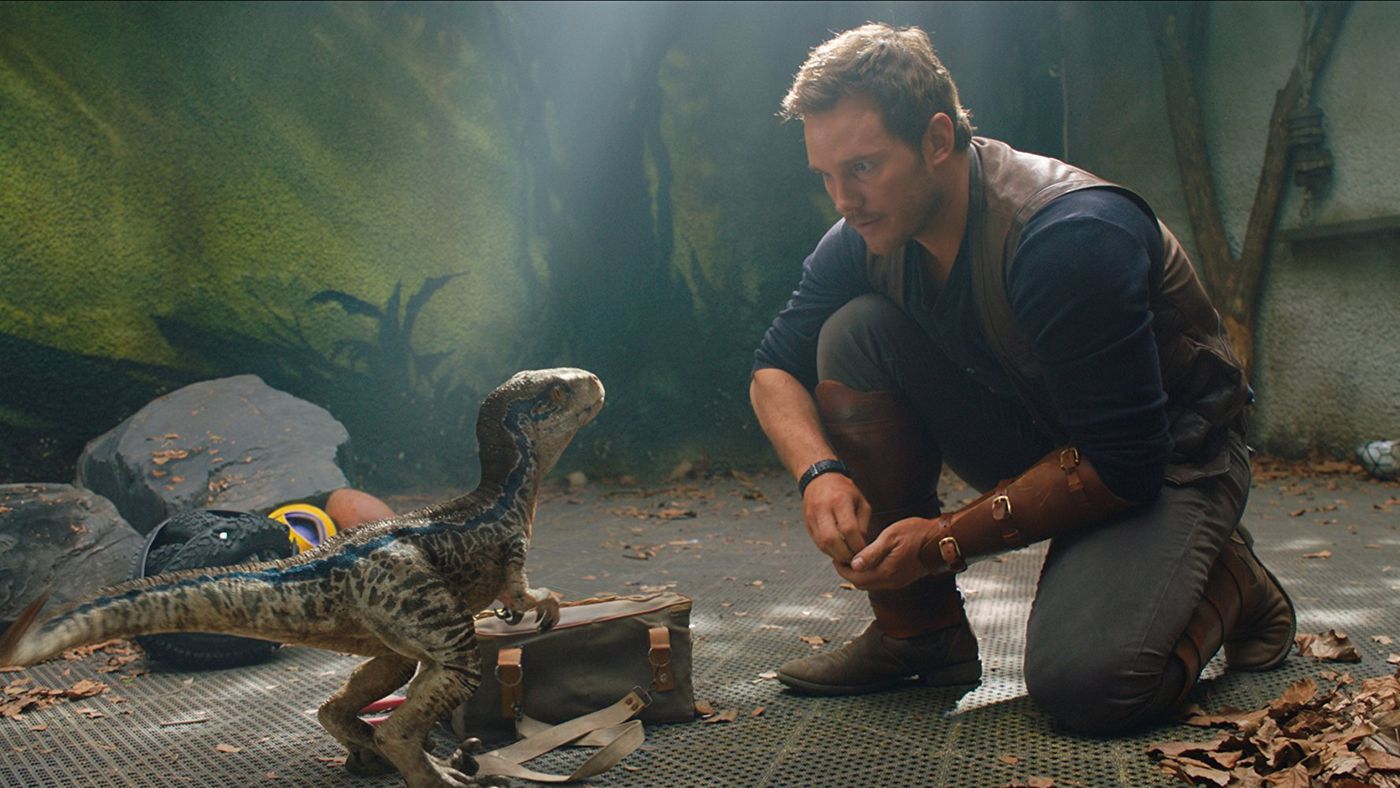 4Al(S)  +  3O2(G)  ⇌  2Al2O3(S)  +  Energy
83.  The forward reaction is exothermic; the reverse reaction is endothermic.
84.  The forward reaction is synthesis; the reverse is decomposition.   
85.  We cannot know how many grams of aluminum, oxygen, or aluminum oxide are on either side of the double arrows, but we KNOW that the rate of synthesis (forward) is equal to the rate of the decomposition (reverse).  Both reactions continue, but the mass on either side remain constant.    Let’s stress this out now…
92.  Pressure only effects gases.       Pressure does not effect        solids, liquids, or aqueous.
93.  If a stress “stops” or slows down a forward reaction,        the reverse keeps happening.
94.  If a stress “stops” or slows down a reverse reaction,        the forward keeps happening.
95.  A new balance, or equilibrium will always be reached.
There are equal numbers of moles of gas on both sides, increasing pressure does not FAVOR either forward or reverse here.
There are equal numbers of moles of gas on both sides, increasing pressure does not FAVOR either forward or reverse here.
Review for Kinetics
Time to think.   

#105 in notes.
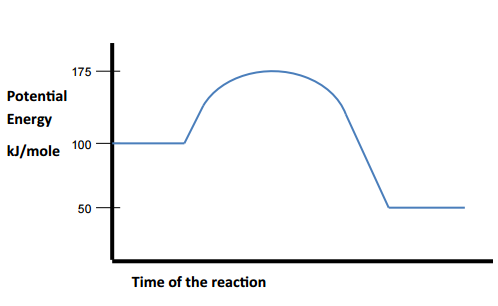 Questions

105.  Is this an exo or endothermic reaction?   
106.  What is the potential energy of the activated           complex?  
107.  What is the PE of the products?   
108.  What is the ΔH?   
109.  What would be a possible activation energy          with a catalyst?
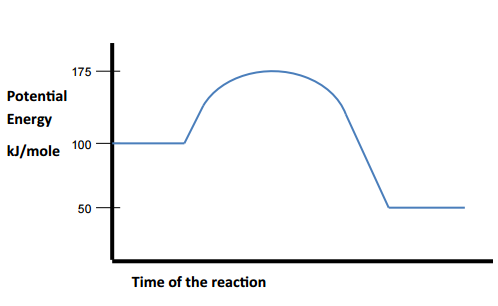 Questions

105.  Is this an exo or endothermic reaction?  exo
106.  What is the potential energy of the activated           complex? 175 kJ/mole
107.  What is the PE of the products?  50 kJ/mole
108.  What is the ΔH?  -50 kJ/mole
109.  What would be a possible activation energy          with a catalyst? Less than 75 kJ/mole
110.  What is the PE of the reactants?          
111.  What is the activation energy for          this reaction?   
112.  Is this reaction exo or endothermic?           
114.  What are possible AE values for this reaction          with a catalyst? 
115.  What is the ΔH for this reaction?  
116.  Would the ΔH for this reaction change with a catalyst?
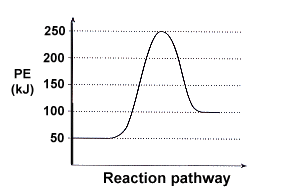 110.  What is the PE of the reactants?         50 kJ/mole
111.  What is the activation energy for          this reaction?  200 kJ/mole
112.  Is this reaction exo or endothermic?          endothermic
114.  What are possible AE values for this reaction          with a catalyst?  Less than 200, more than 50 kJ/mole
115.  What is the ΔH for this reaction?  +50 kJ/mole
116.  Would the ΔH for this reaction change with a catalyst?          No, only the AE changes.
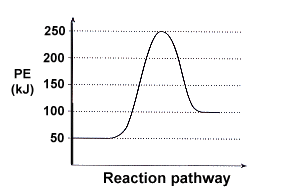 117.  In this dynamic equilibrium…           Which way does each stress push the         reaction with all of these stresses?
3A(G) + B(S)   ⇌  3C(G) +  D(G) + energy

Add heat
Add B
Inc. pressure
Remove D
Add C
117.  In this dynamic equilibrium…           Which way does each stress push the         reaction with all of these stresses?
3A(G) + B(S)   ⇌  3C(G) +  D(G) + energy

Add heat
Add B 
Inc. pressure
Remove D
Add C
118.  State in plain language, and in          complete sentences,        LeChatelier’s Principle
119.  State the 4 stresses that can be           applied to a dynamic equilibrium.
118.  LeChatelier’s Principle

Chemical systems at equilibrium tend to stay at equilibrium.  When a chemical stress is put upon a chemical system in equilibrium, it will shift to relieve that stress, and a new dynamic equilibrium forms.
119.  Stresses include changes in          pressure, temperature, and          adding/removing reactants.
120.  Of the 4 factors that would that speed up a chemical           reaction, three of them work one way, but the 4th           factor works a different way.
120.  Of the 4 factors that would that speed up a chemical           reaction, three of them work one way, but the 4th           factor works a different way.
1.  Increase temp =  more collisions 
2.  Increase surface area of reactants =  more collisions  
3.  Increase concentration of reactants =  more collisions
4.  Using a catalyst lowers the Activation Energy required, or provides      an alternate pathway.  THIS DOES NOT make more collisions.
121.  Entropy is the measure of disorder in a chemical system.
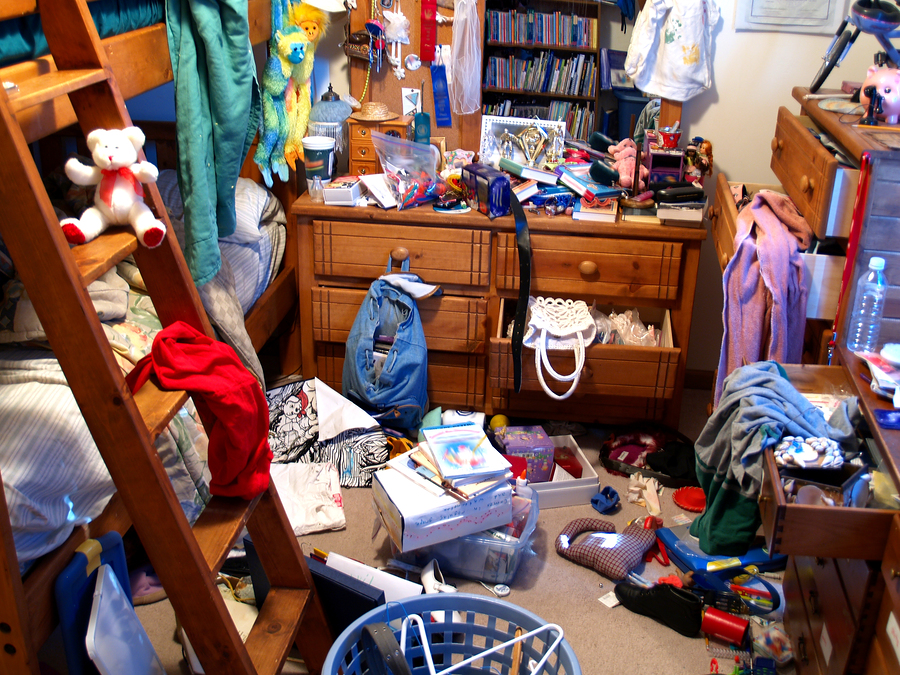 Much disorder = HIGH ENTROPY
In AP Chem it has units and numbers, in our course it is just a definition.
121. Entropy is the measure of disorder in a chemical system.
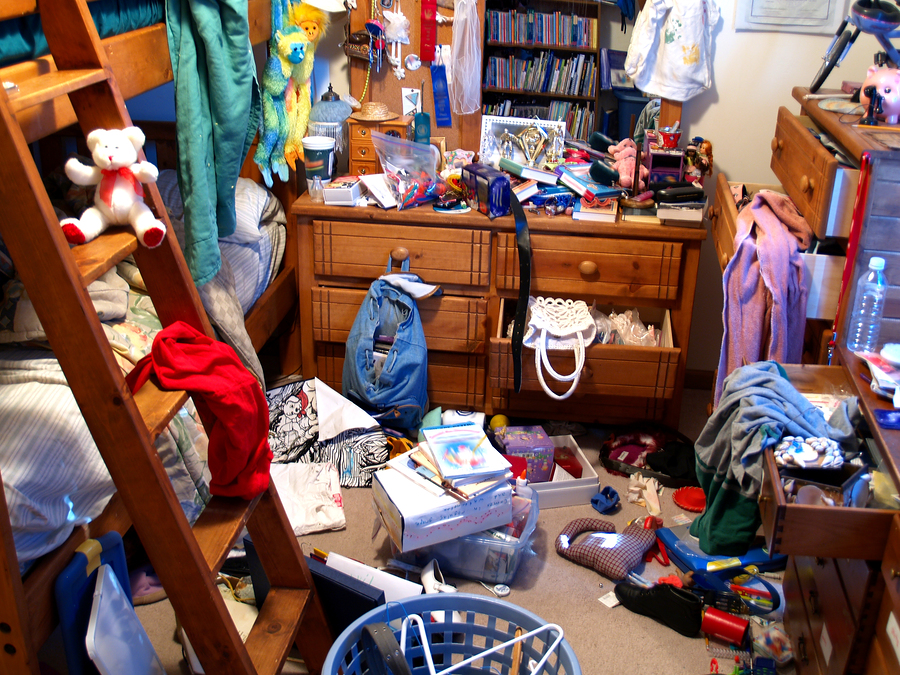 Much disorder = HIGH ENTROPY
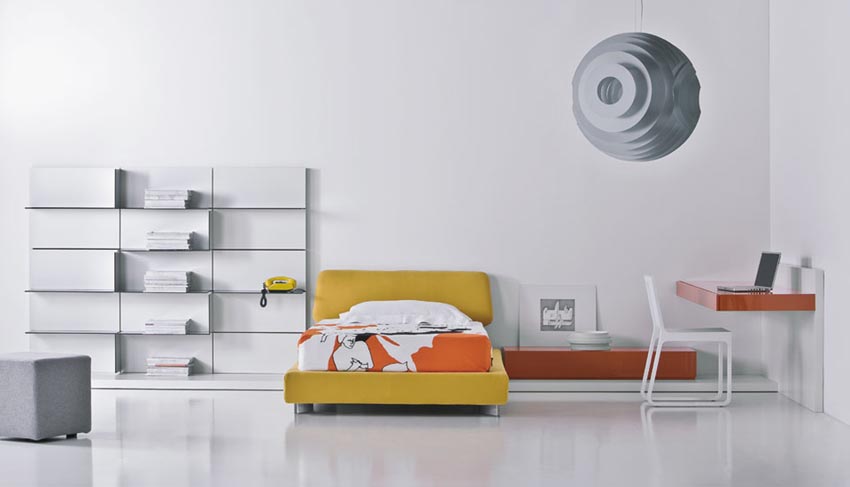 No disorder = LOW ENTROPY
Which is more likely – boulders crumbling, or pebbles reforming big rocks?
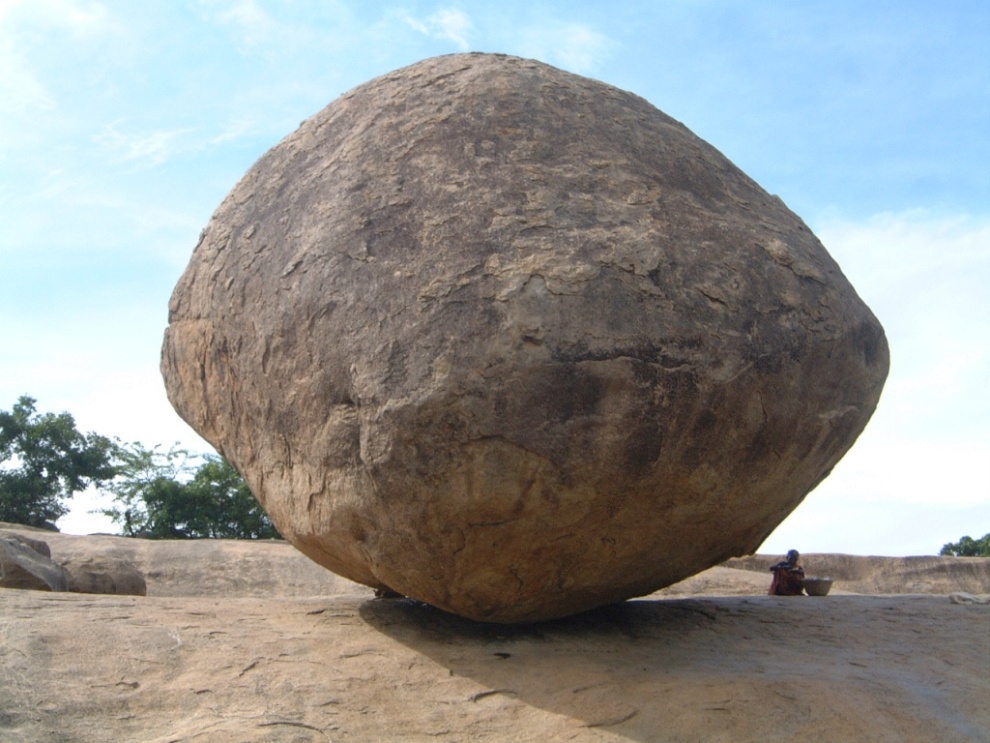 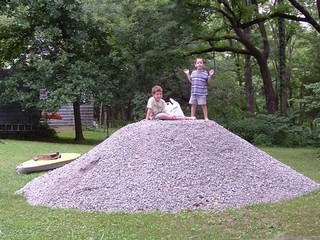 124.  If mountains crumble to          the sea, there will still be          you & me.                   (from Thank You, by Led Zeppelin) 125.  From the NYS Curriculum:
         Systems in nature tend to undergo changes         toward lower energy and higher entropy.
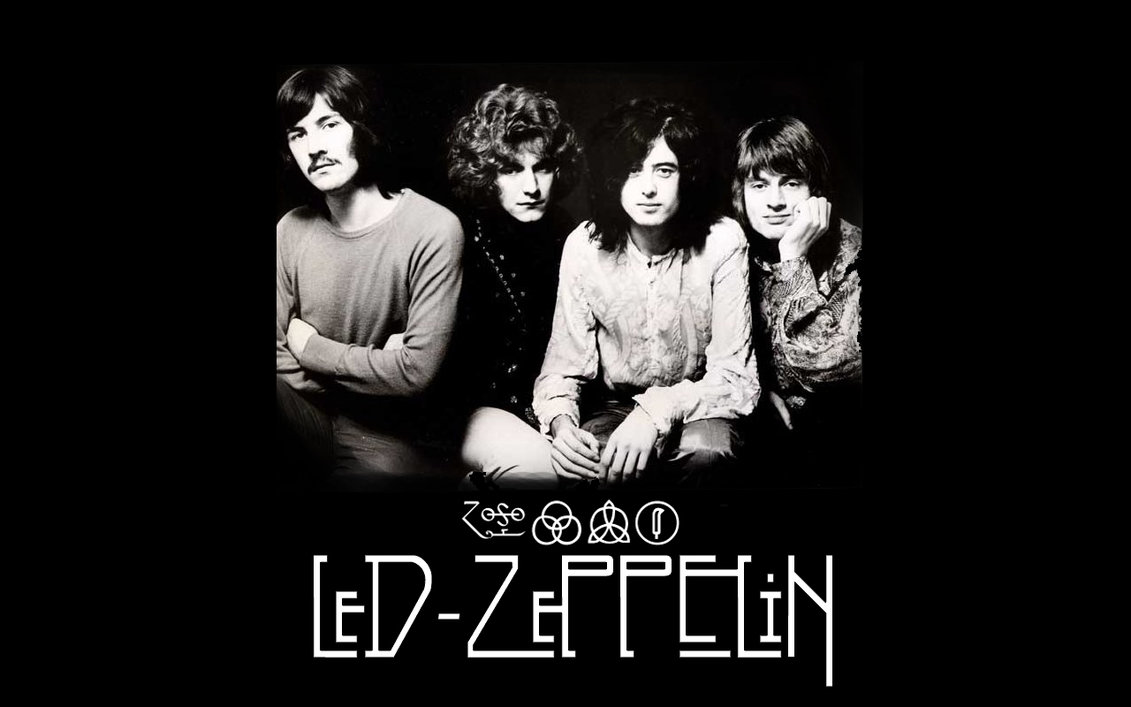 2H2(G) + C(S)  ⇌  CH4(G)

What’s equal in a dynamic equilibrium?  (Mass, liters, density, what?)
2H2(G) + C(S)  ⇌  CH4(G)

What’s equal in a dynamic equilibrium?  (Mass, liters, density, what?)  The rate of the forward reaction is equal to the rate of the reverse reaction.  That’s it.
2H2(G) + C(S)  ⇌  CH4(G)

In this is in dynamic equilibrium.  Do the number of molecules of hydrogen or methane change?  (or number of carbon atoms?) Explain why or why not.
2H2(G) + C(S)  ⇌  CH4(G)

In this is in dynamic equilibrium.  Do the number of molecules of hydrogen or methane change?  (or number of carbon atoms?) Explain why or why not.No, because the rate of synthesis equals the rate of decomposition.  There is always the same number of everything, but sometimes the “stuff” is one side of the arrows, or the other.
Draw and completely label an EXOthermic potential energy diagram
and an
ENDOthermic potential energy diagram
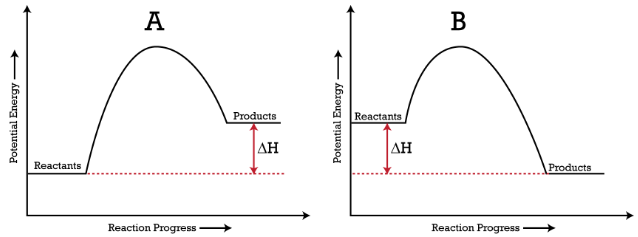 Endo on the left, products have MORE energy than they started with, they had to ABSORB energy.

Exo on the right, products have LESS energy than they started with , they had to RELEASE energy.
Which way do these stresses cause this equilibrium to shift, forward or reverse?
CO(G) + 2H2(G) ⇌  CH3OH(G) + energy
Increase pressure
Increase temperature
Add CO
Remove Hydrogen
Add a catalyst
Decrease pressure
Decrease temperature
Remove methanol
Which way do these stresses cause this equilibrium to shift, forward or reverse?
CO(G) + 2H2(G) ⇌  CH3OH(G) + energy
Increase pressure
Increase temperature
Add CO
Remove Hydrogen
X Add a catalyst X
Decrease pressure
Decrease temperature
Remove methanol
This is a potential energy diagram.

Answer me this…

What is the ∆H?
What is the AE?
What is energy of the activated complex?
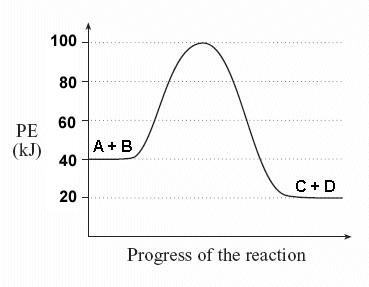 This is a potential energy diagram.

Answer me this…

∆H = – 20 kJ/mole
AE = 60 kJ/mole
activated complex has 100 kJ/mole
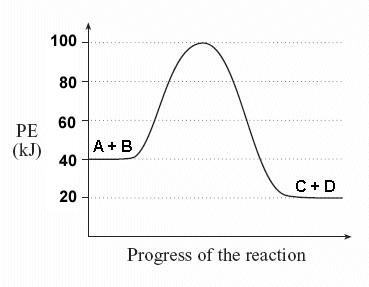 Which of these solids have the lowest entropy and the highest entropy - at STP?

CO2 

C3H8      

Na3Al(SO4)3∙12H2O
Which of these solids have the lowest entropy and the highest entropy - at STP?

CO2    (most entropy, fewest bonds)

C3H8      

Na3Al(SO4)3∙12H2O  (lowest entropy, most bonds)
If a reaction takes 25.0 seconds to occur, what is the rate of reaction?

25.0 seconds
0.0400 seconds
0.0400 seconds-1
400. seconds -1
If a reaction takes 25.0 seconds to occur, what is the rate of reaction?

25.0 seconds
0.0400 seconds
0.0400 seconds-1
400. seconds -1rate =
1seconds
125.0 sec
=
=
Do the math!
Gasoline burns in my punch-buggy engine, which statement is true?
Energy is a reactant, ∆H is negative
Energy is a product, ∆H is negative
Energy is a reactant, ∆H is positive
Energy is a product, ∆H is positive
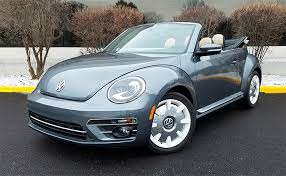 Gasoline burns in my punch-buggy engine, which statement is true?
Energy is a reactant, ∆H is negative
Energy is a product, ∆H is negative
Energy is a reactant, ∆H is positive
Energy is a product, ∆H is positive
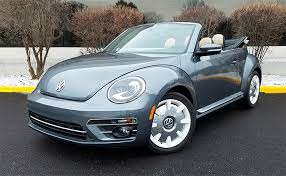 What are the 3 ways to stress a dynamic equilibrium? Add or remove energy, add or remove reactants, increase or decrease the pressure of gases.  

What are the 4 ways to increase the rate of a chemical reaction?
What are the 3 ways to stress a dynamic equilibrium? Add or remove energy, add or remove reactants, increase or decrease the pressure of gases.  

What are the 4 ways to increase the rate of a chemical reaction?  Increase collisions by using hotter stuff, by using smaller sized particles, or by using more concentrated solutions, or by adding a catalyst.
State LeChatelier’s Principle
A chemical system at equilibrium stays at equilibrium.  If a chemical stress is added to a system at dynamic equilibrium, the system shifts to accommodate that stress, and a new dynamic equilibrium will form.